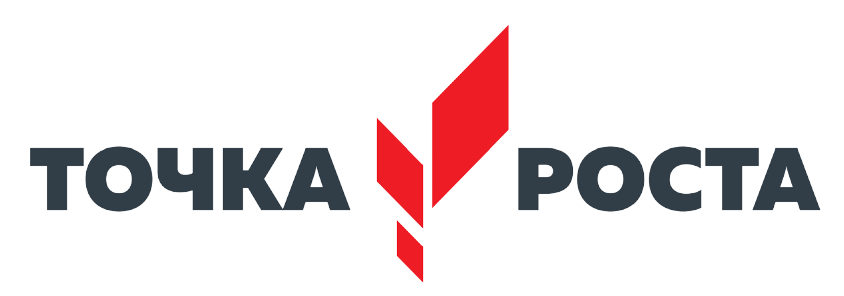 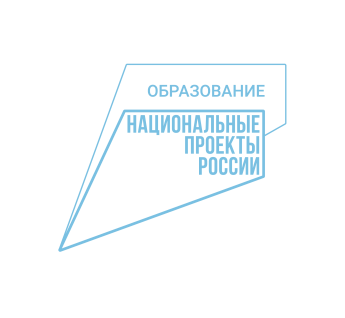 МКОУ Вигская средняя общеобразовательная школа 
Чухломского района Костромской области
Семинар – практикум 
«Реализация модели наставничества 
через использование ресурсов 
образовательного центра «Точка Роста»»
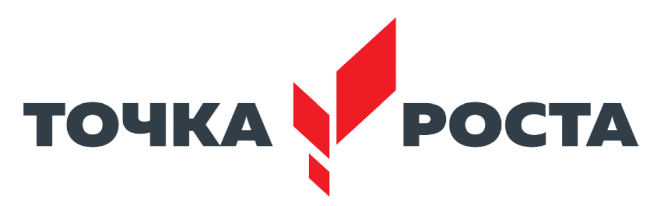 1
Муниципальное казенное общеобразовательное учреждение Висгкая средняя общеобразовательная школа 
Чухломского муниципального района Костромской области
««Точка роста» как инструмент повышения интереса 
к «ЛЕГО-конструированию»»
Шаргунова Дарья Васильевна -  учитель начальных классов
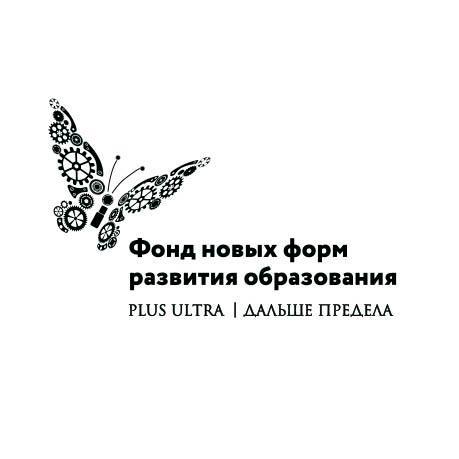 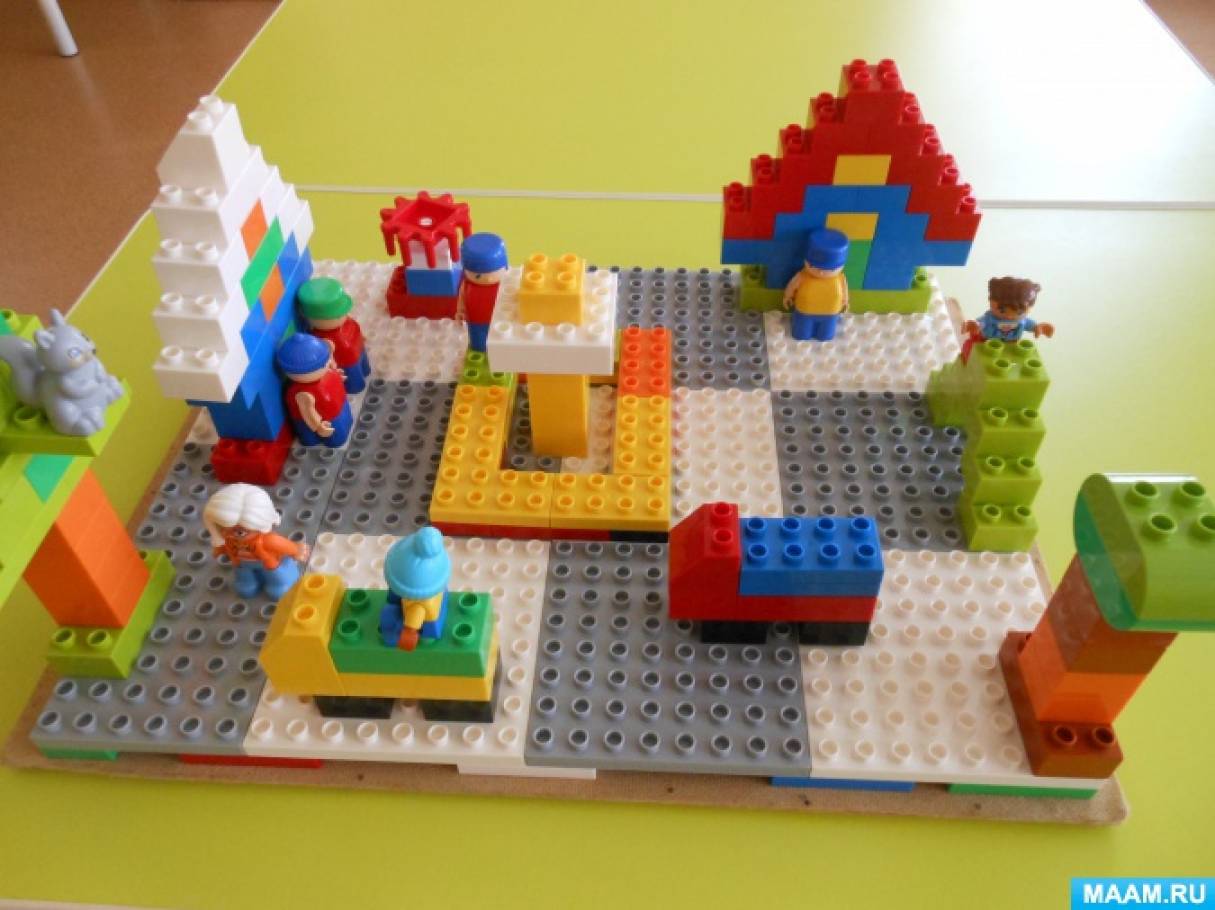 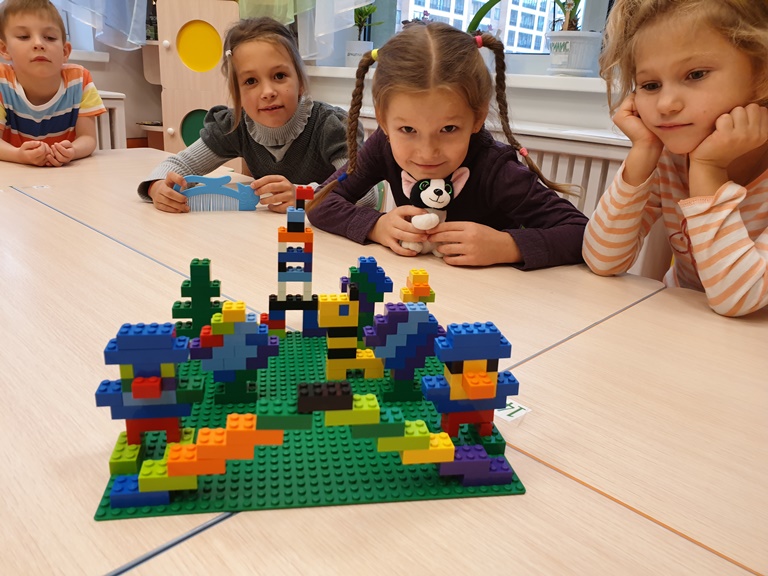 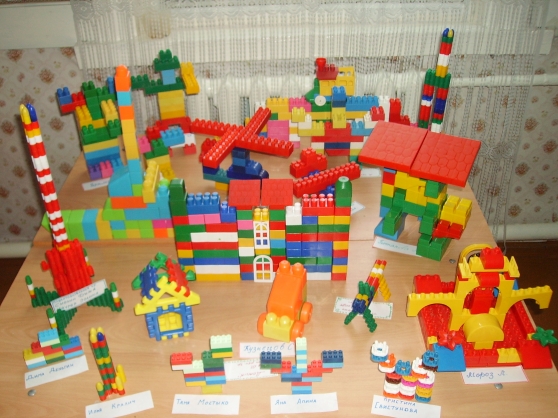 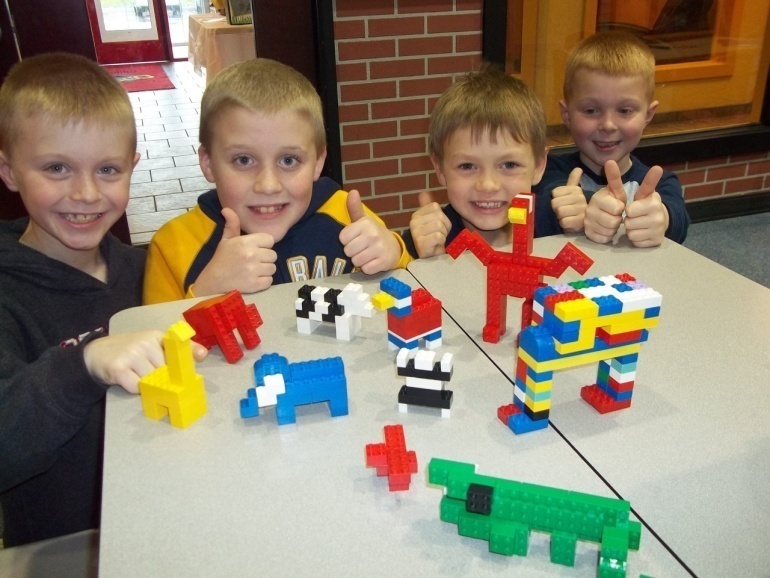 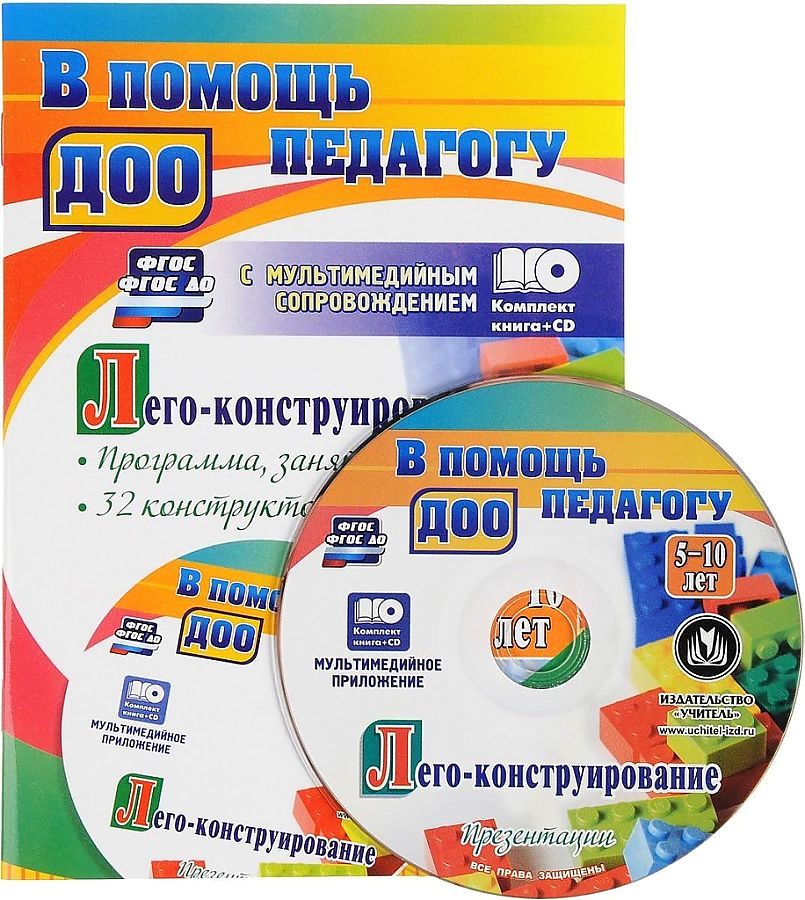 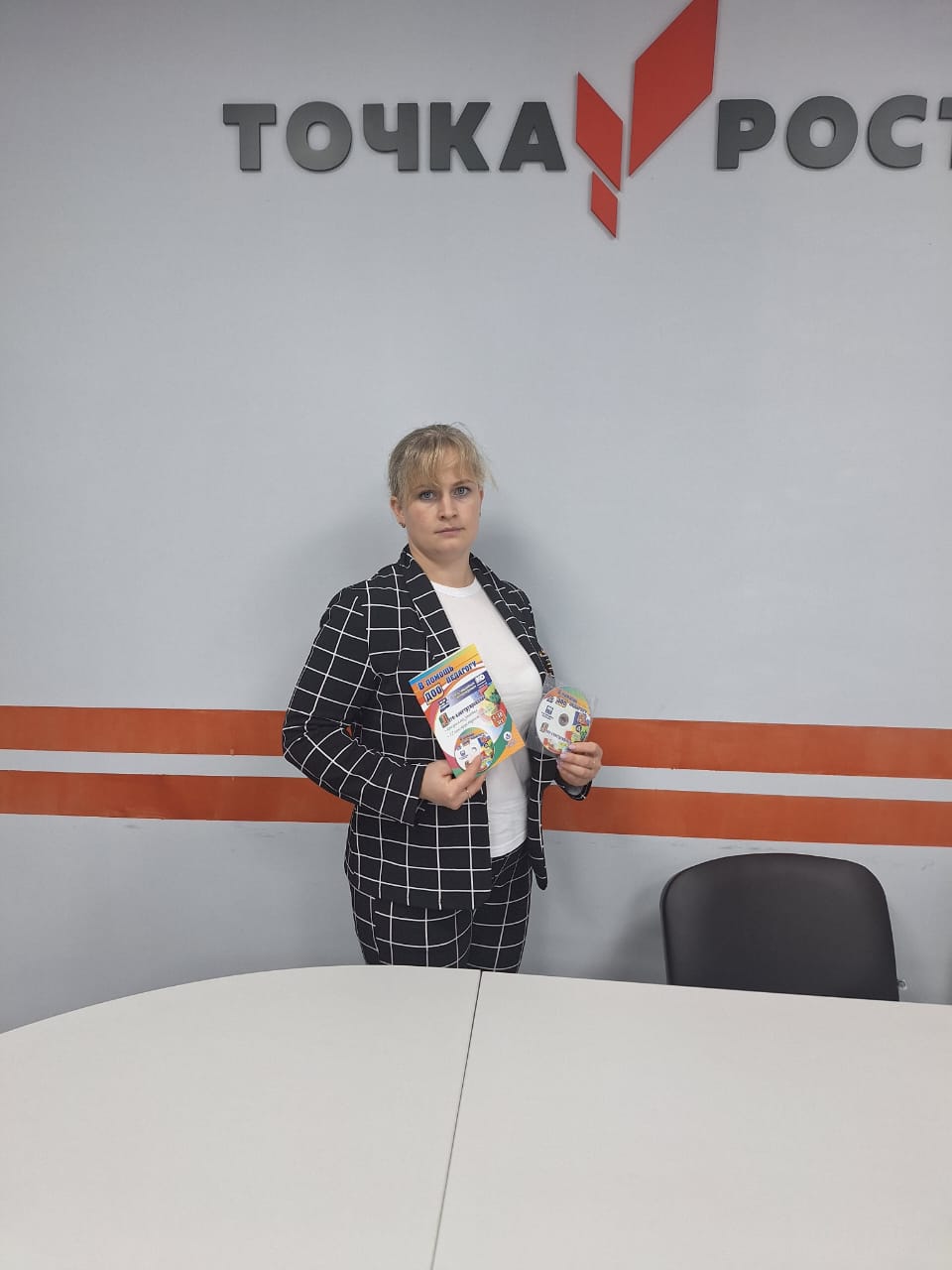 4
Цель программы: развитие начального  научно-технического мышления,   творчества   обучающихся   посредством   образовательных конструкторов LEGO.
Задачи программы:- развивать образное мышление ребёнка, непроизвольную память;- развивать умение анализировать объекты;- развивать мелкую моторику рук;- развивать творческие способности и логическое мышление обучающихся;- закладывать основы бережного отношения к оборудованию;- закладывать основы коммуникативных отношений внутри микрогрупп и коллектива в целом;- формировать  умение самостоятельно решать поставленную задачу и искать собственное решение;- готовить к участию в конкурсах и соревнованиях по ЛЕГО-конструированию.
5
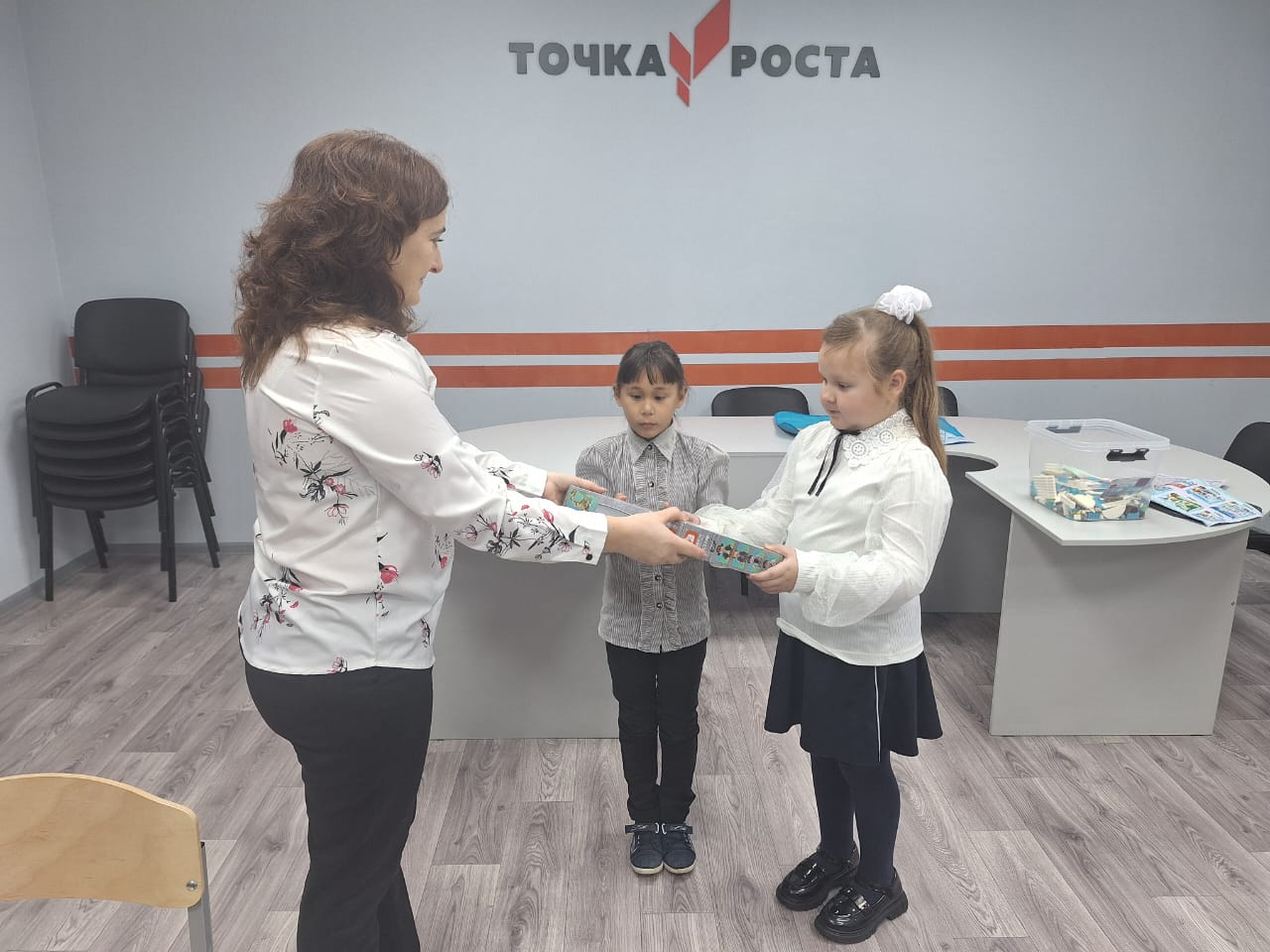 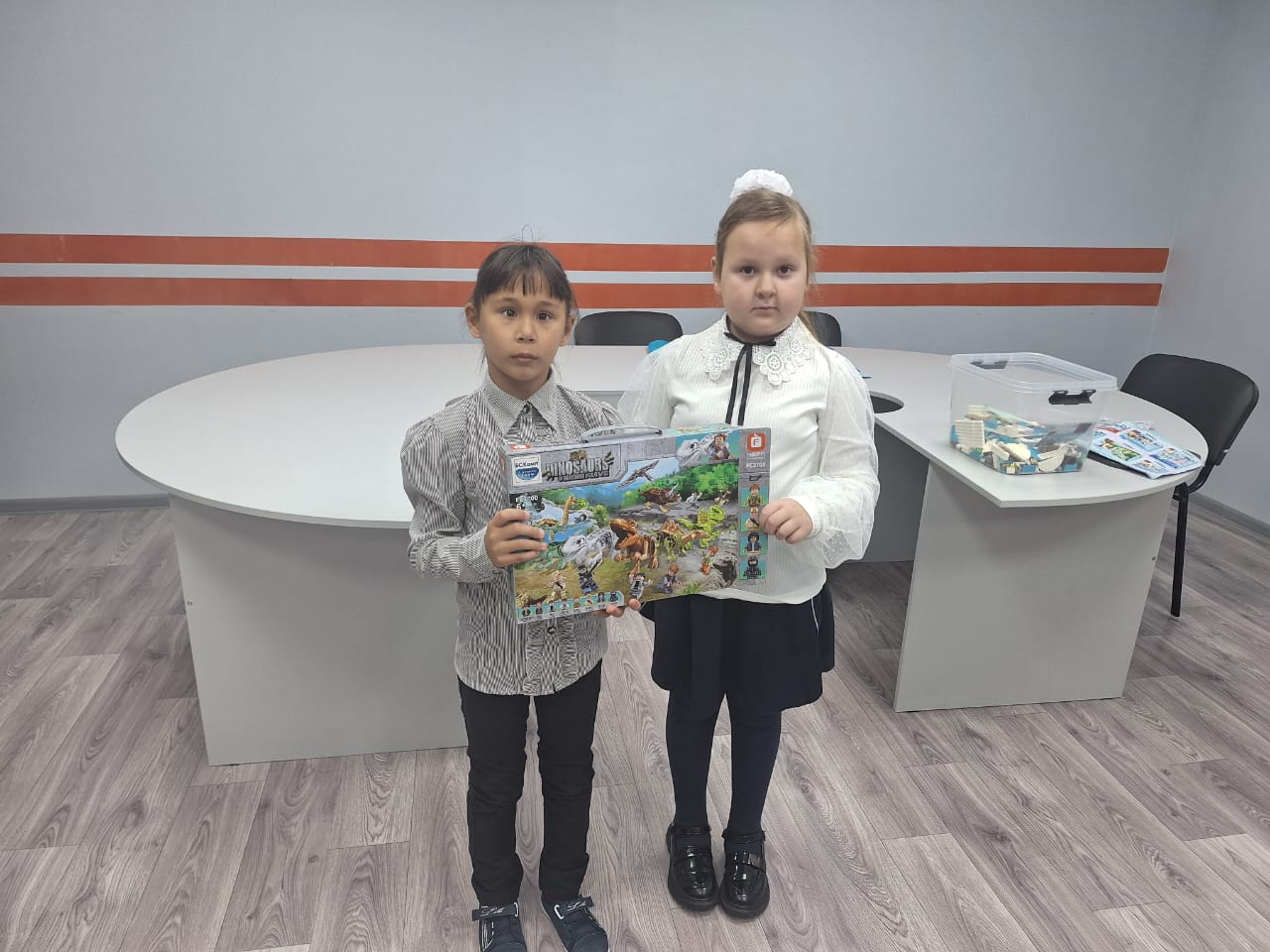 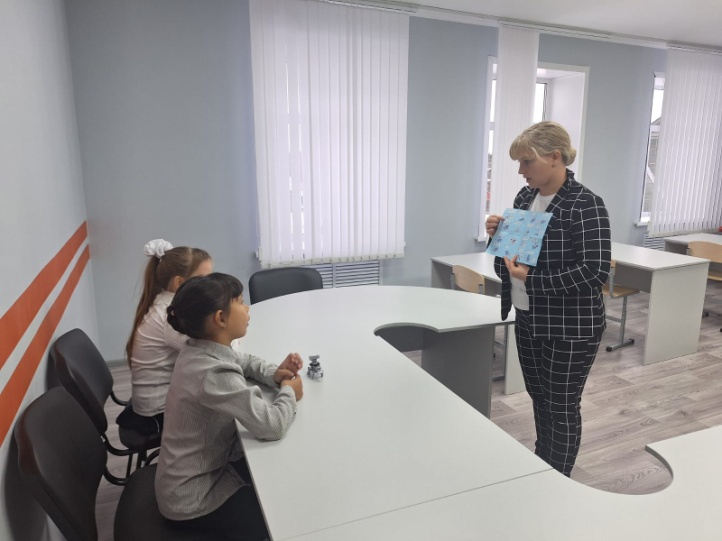 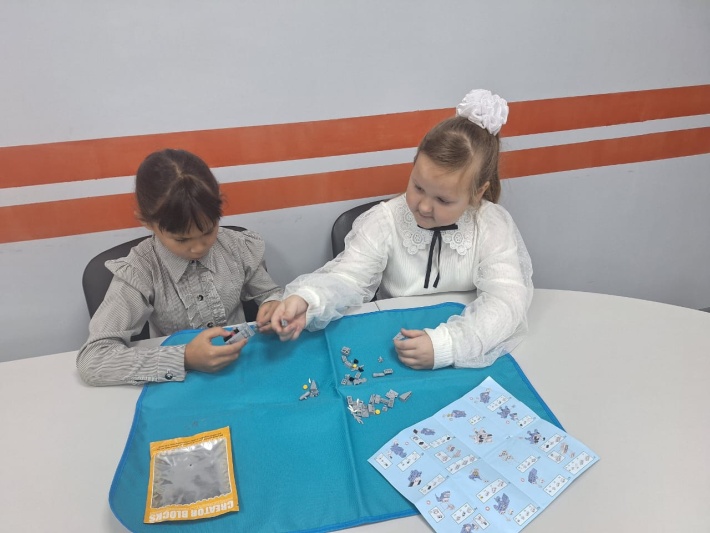 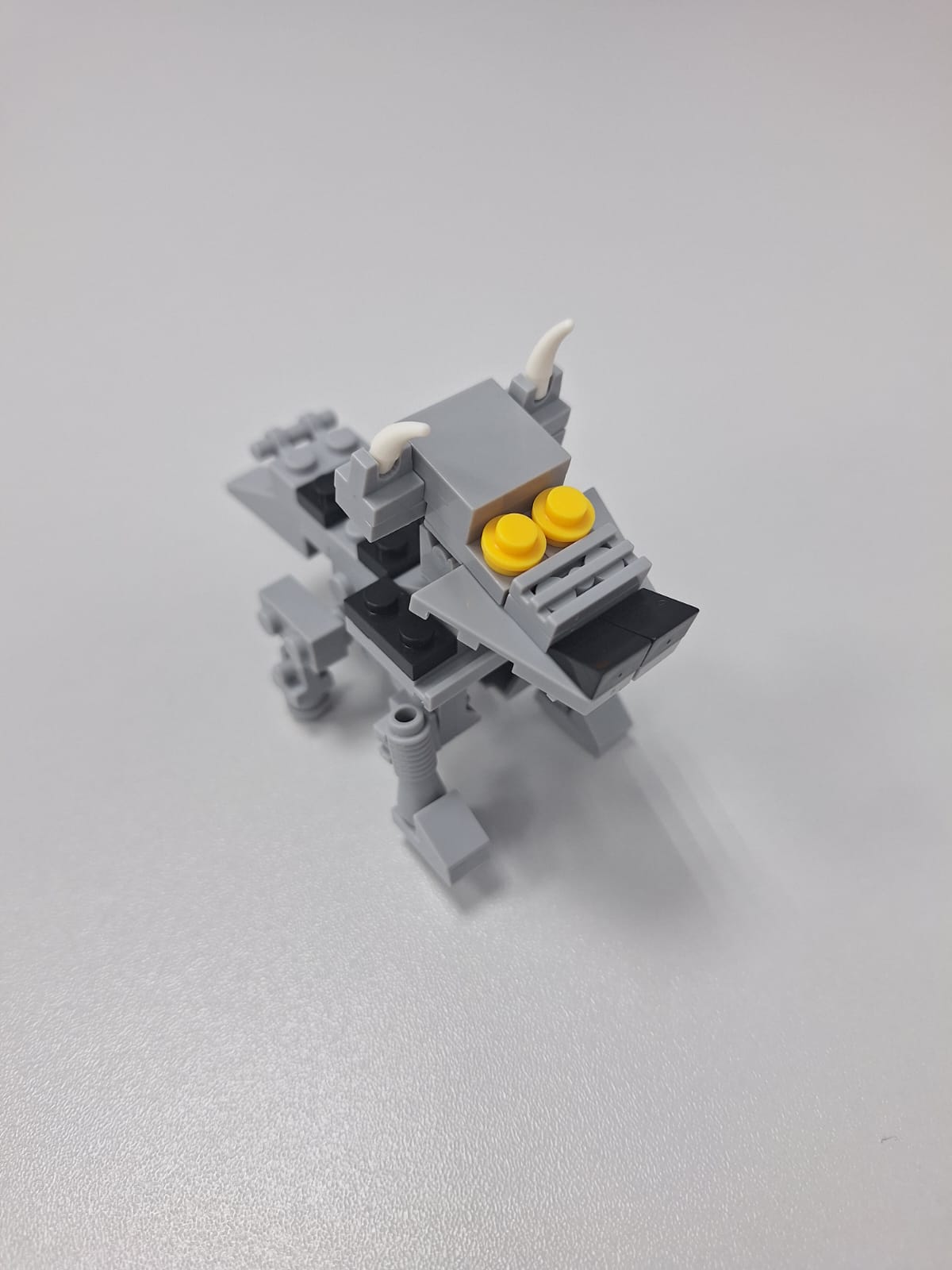 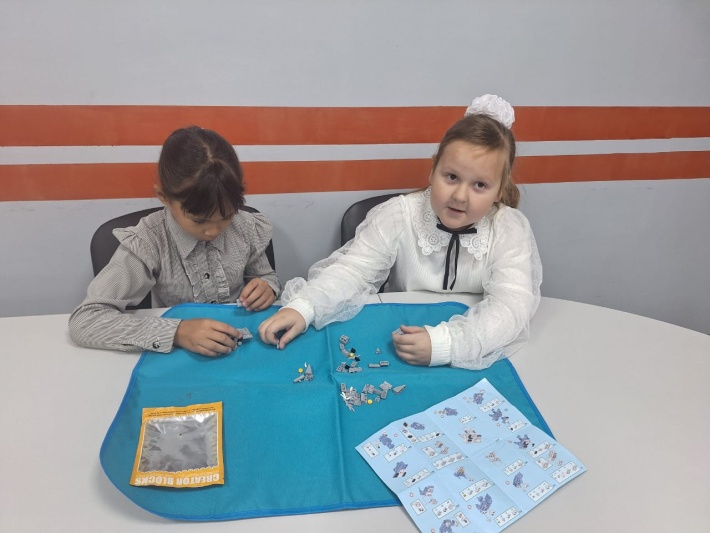 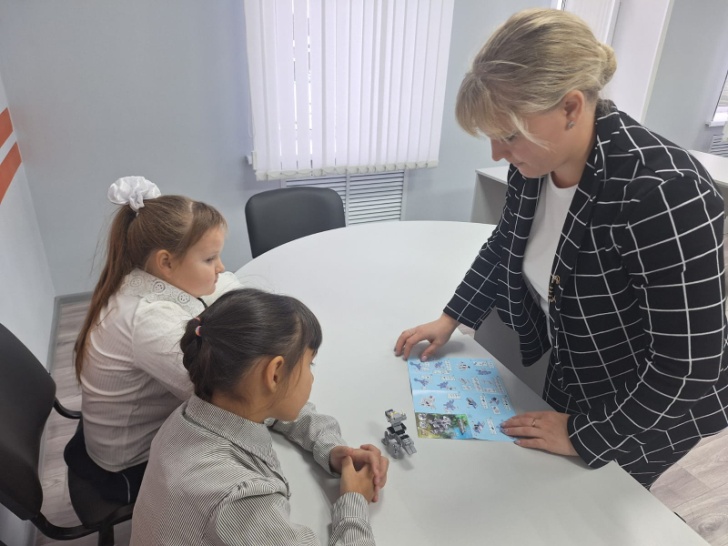 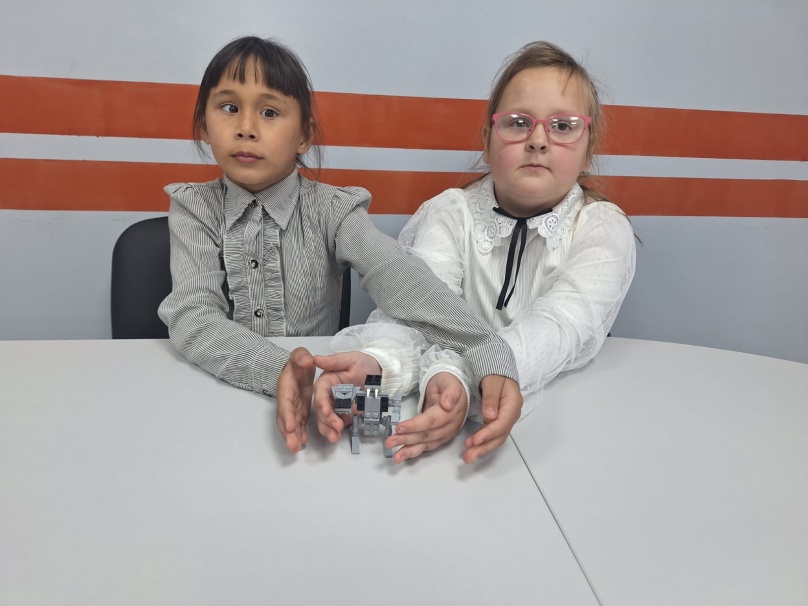 Формы результативности реализации программы 
- выставка работ обучающихся;
- конкурсы поделок;
- презентация творческих работ;
- демонстрация моделей.
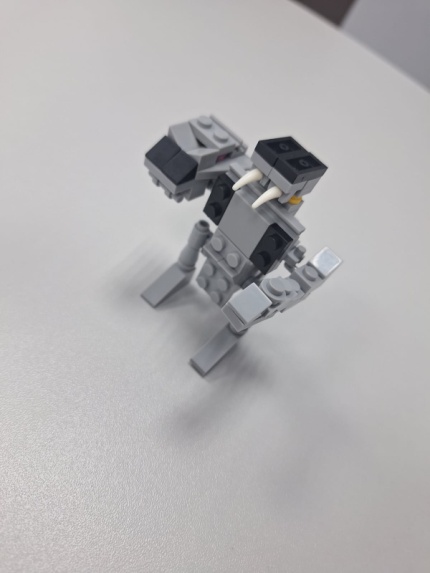 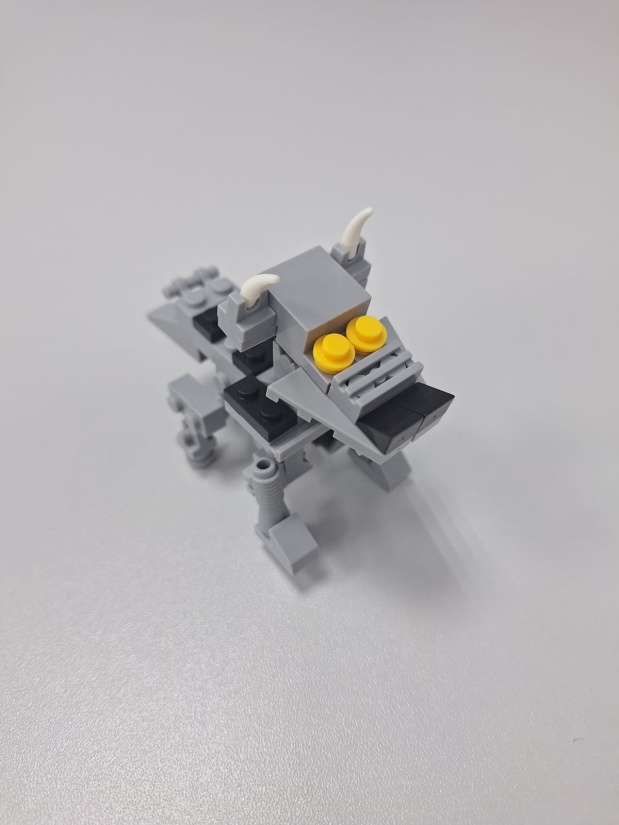 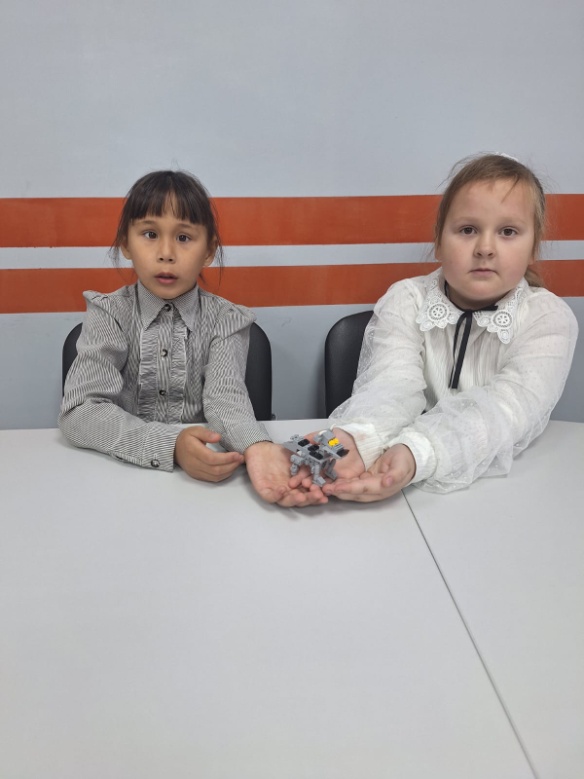 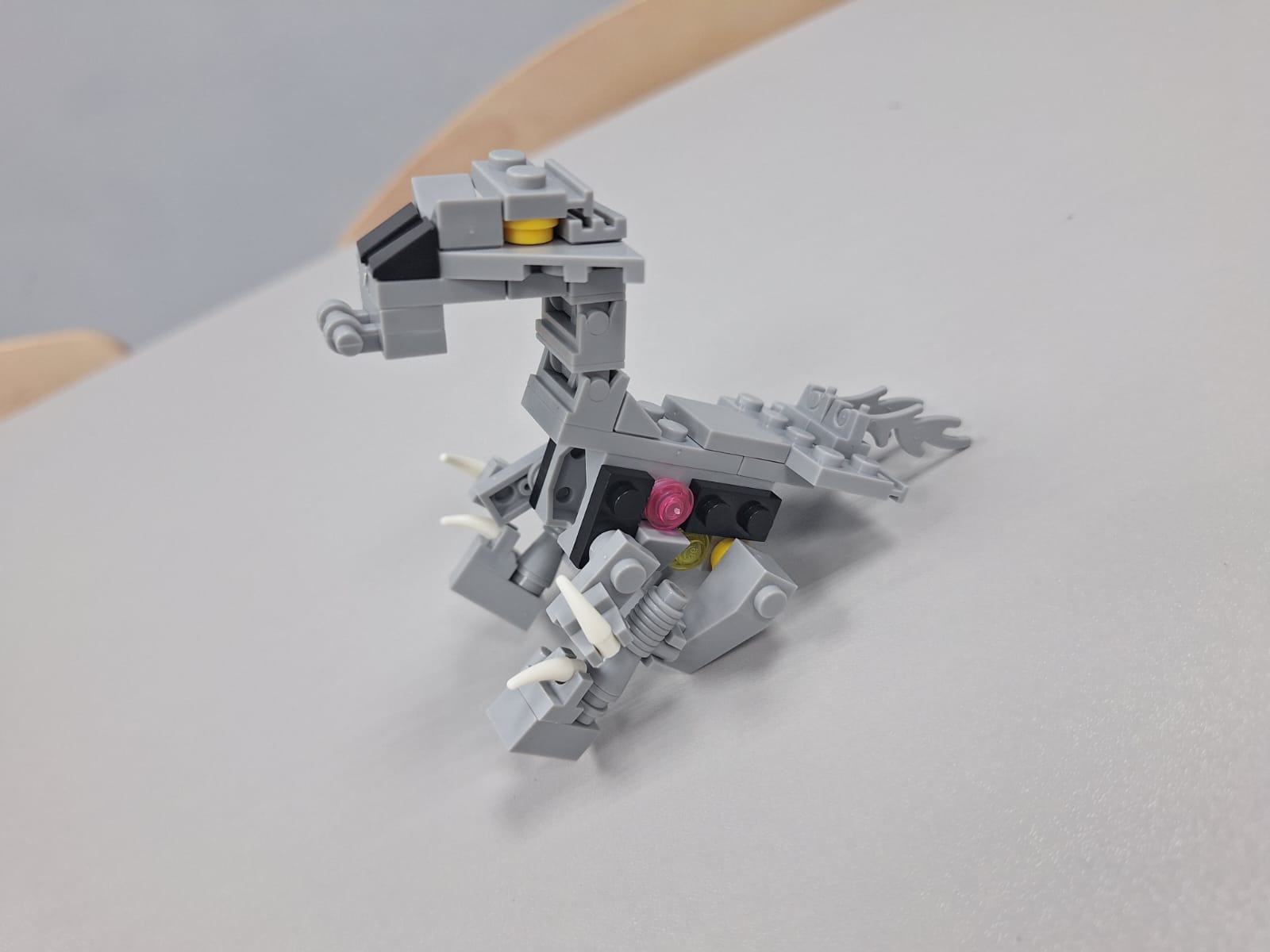 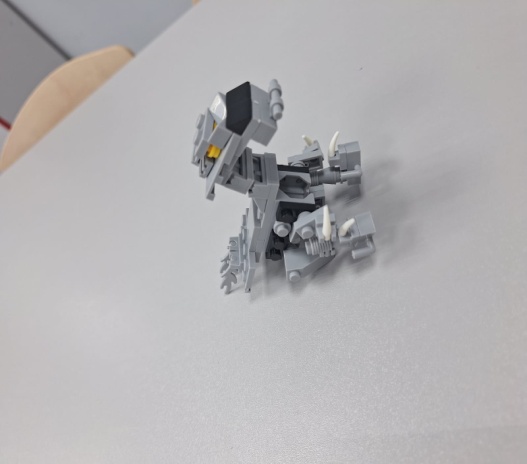 Мастер- класс «Мир юрского периода»
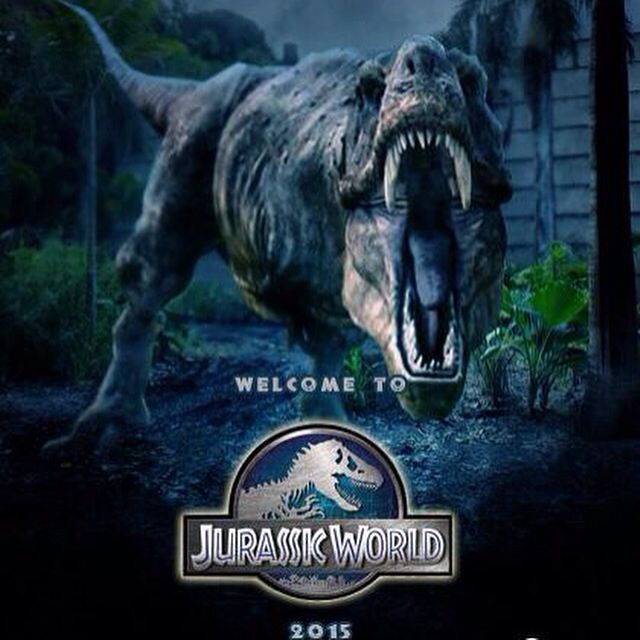 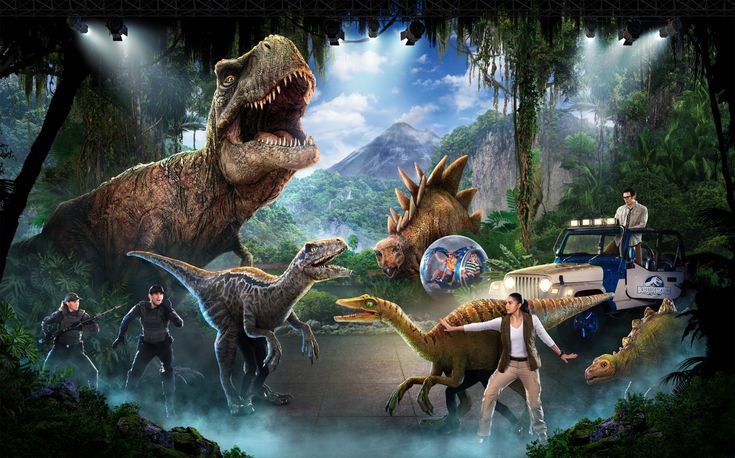 Спасибо 
за 
внимание!